Echo Detection
OASIS CTI Face-to-face
May 16-17
1
Background: Echo Detection
CTI is generated and sent out to the “CTI community body”
That CTI gets anonymized, augmented, and aggregated within this body
How does the producer recognize their own content?
How does a consumer recognize the same content via different paths?
CTIC
CTIA
CTI Community Body
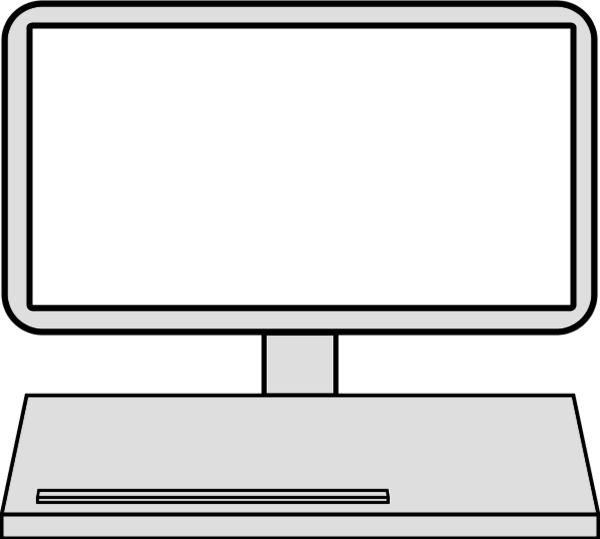 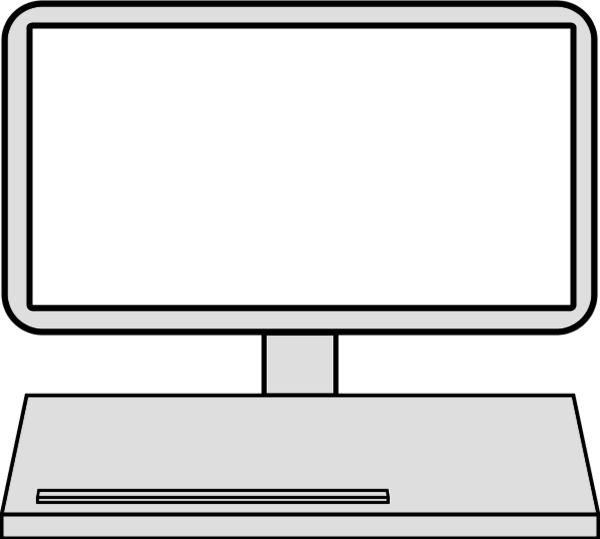 C ≡ D?
A ≡ B?
CTIB
CTID
2
Four Outcomes of Content Comparison
When comparing a new piece of CTI against the body of previously generated/received CTI, there are four possible determinations:
3
Two Tests Needed to Determine Outcome
Semantic Equivalence – Same thing?
History Check – Historically related?
4
Semantic Equivalence
Are two pieces of CTI are about the same “thing”?
Values range from “Almost certainly about different things” to “Almost certainly about the same thing” (negative to positive match)
Values on a spectrum rather than Boolean
Need to standardize this comparison is questionable
Internal consistency is important
E.g., if organization publishes its judgements about equivalence
Global consistency may not be as important
Organizations might disagree about whether two pieces of CTI are about the same thing
Do people feel there is a need for a standard semantic equivalence test?
5
History Check
Is one piece of CTI derived from another?
Nominally, derivation should imply strong semantic equivalence
One exception: Correcting errors in previous CTI
However, semantic equivalence does not imply historic relation

Relies on globally adopted standard procedures
6
Two use cases: Which matches reality?
Single Path
Multi-Path
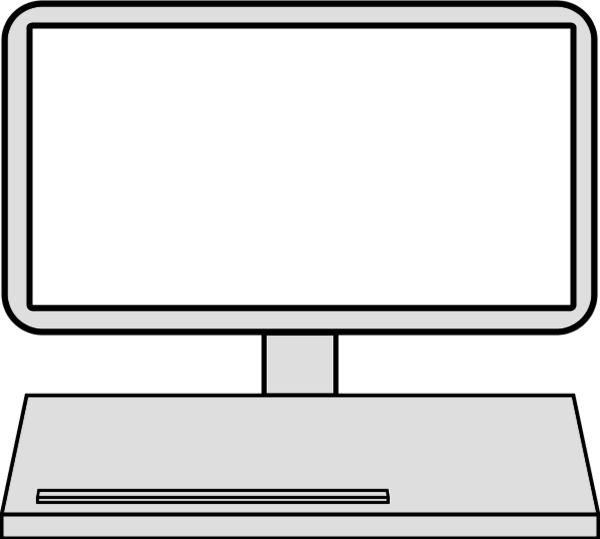 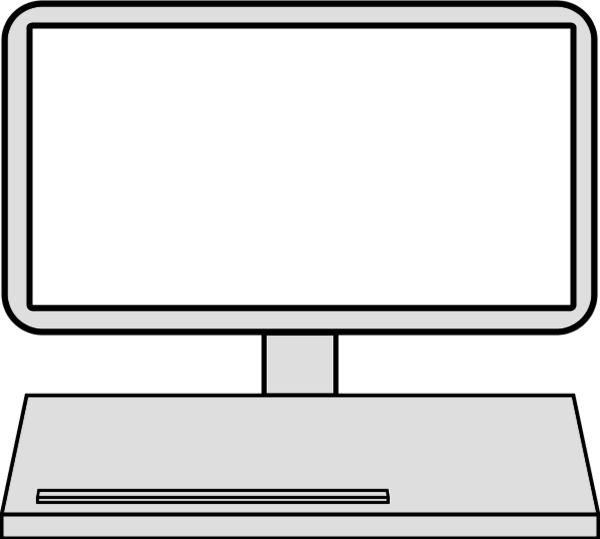 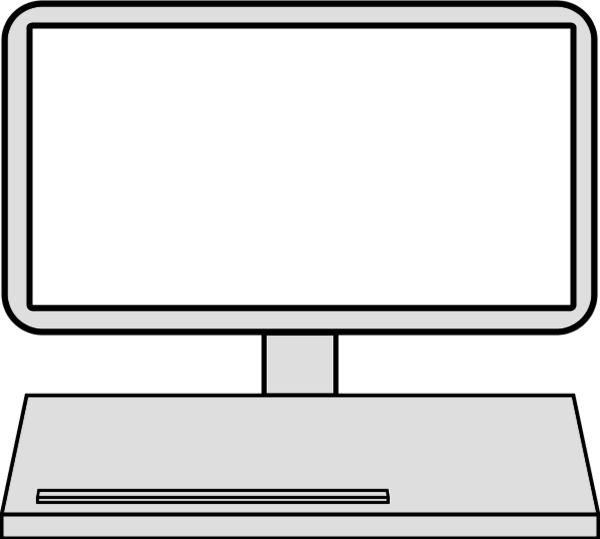 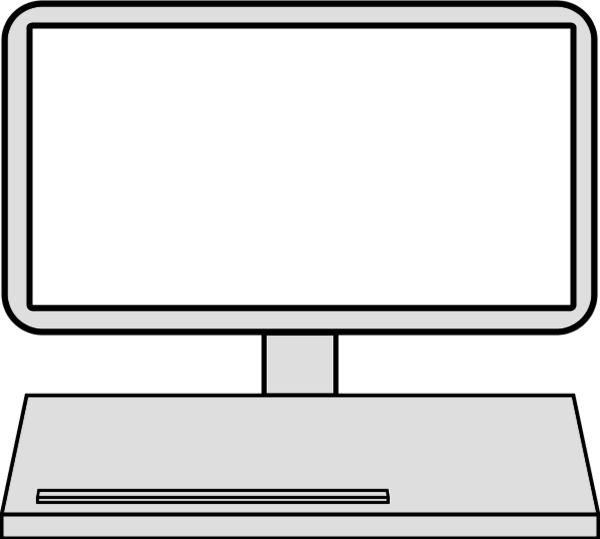 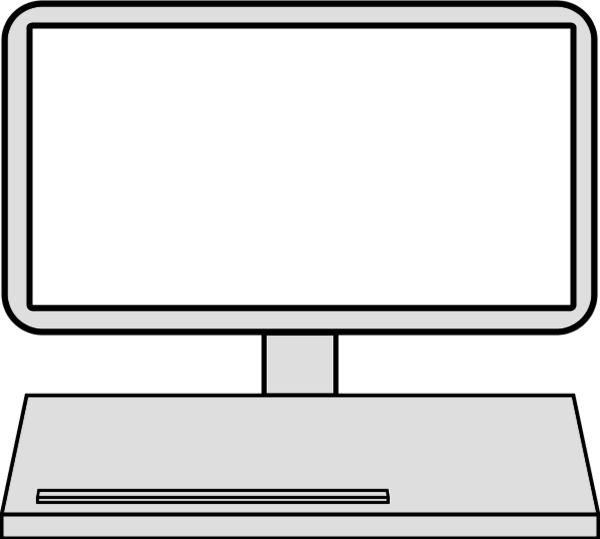 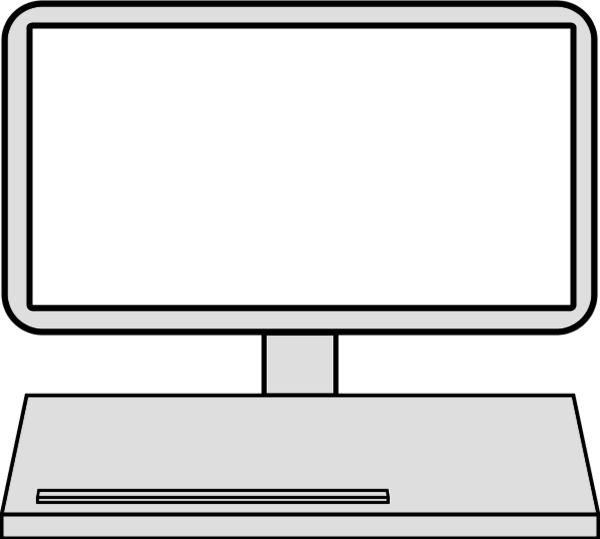 Are all cases of interest, or can we focus on single path scenarios for now?
7
Single Path: Proposed Solution
Derivation Receipt
Any party that creates new content that is derived from prior content MUST send the source of that prior content a derivation receipt with the IDs of the original and derived content
Any party that receives a derivation receipt MUST forward that receipt to the source from which it received the original content, if the party did not generate that content itself

Parties send an explicit message down the source chain linking original and derived content.
8
Single Path: Proposed Solution (2)
Advantages:
No additional data in the CTI itself
Already in STIX via Relationship object – just need to codify meaning of “derived from”
Disadvantages:
Extra network traffic (but not too much – receipts only go to sources and could be very small)
All CTI distributors need to track CTI sources so receipts can be forwarded
Does not help multi-path scenarios
9
B is “Derived” from A if and only if:
B and A are both the same type of CTI (both Indicators, both Threat Actors, etc.)
B is created after A
The authors of B believe that B is about the same issue that is the topic of A
One or more fields of A are “incorporated into” the corresponding field of B. (Direct copy, paraphrasing, subsumption, etc. all count)
10
Single Path: Proposed Solution (3)
Full STIX CTI object (with its own unique ID, creation timestamp, etc.) or something simpler?
If full CTI object, use a Relationship?
Differs from most CTI in that it is only of interest to one party – original content creator
If a simple message, do we need a new protocol? (TAXII assumes IDs in all content)
{
	“type”: “relationship”,
	"id": "relationship--94726c99-fe19-49fe-91ff-467c183f1964",
	"created": "2017-05-18T11:16:08.989000Z",      
	"modified": "2017-05-18T11:16:08.989000Z",
	"relationship_type": "derived-from",      
	"source_ref": "indicator--3b5146e4-02e8-4317-8e00-962c230da925",  		"target_ref": "indicator--25983cf2-5b34-47f7-aada-b97609c4beff“
}
11
Multi-Path: Proposed Solution
Include a history field for all derived CTI content
Any party that creates new content that is derived from prior content MUST include the ID of the source content in the history of the new content.
If the source content has a history, all entries from that history MUST also be added to the history of the new content (removing duplicates).
12
Multi-Path: Proposed Solution (2)
Advantages
All recipients (including via multi-path scenarios) can derive history
Disadvantages
Long derivation chains could lead to large history fields
What is a reasonable derivation chain length?
Order of derivation chain is obscured
Is this something we care about?

Question: would it be reasonable for history to be kept in a separate, referenced piece of content (i.e., external Relationship)
13
Multi-Path: Proposed Solution (3)
Embed in CTI or record in external object (probably a modified Relationship)?
14
Multi-Path: Proposed Solution (Source 1)
{
	“type”: “relationship”,
	"id": "relationship--fed7f04c-49e3-4c5c-a5ca-faa0fdd11509",
	"created": "2017-05-18T11:16:08.989000Z",      
	"modified": "2017-05-18T11:16:08.989000Z",
	"relationship_type": "derived-from",      
	"source_refs": [
	     "indicator--111546e4-02e8-4317-8e00-962c230da925",
            "indicator--222ffa65-ce77-4318-87fe-af6ebd328f59",
            "indicator--3338593e-3a47-4b91-8fd7-116c02c626f5"
	],
	"target_ref": "indicator--555a2695-eef4-4968-854b-a6fe4762ae34"
}
15
Multi-Path: Proposed Solution (Source 2)
{
	“type”: “relationship”,
	"id": "relationship--8d258af0-1582-4fe1-b4db-16277332c06c",
	"created": "2017-05-18T11:16:08.989000Z",      
	"modified": "2017-05-18T11:16:08.989000Z",
	"relationship_type": "derived-from",      
	"source_refs": [
	    "indicator--444a2cc5-738d-4066-aab9-0e65de6fbbaa",
	    "indicator--3338593e-3a47-4b91-8fd7-116c02c626f5"
	],
	"target_ref": "indicator-- 666899dd-ed92-4bfb-a163-f700be7be063"
}
16
Multi-Path: Proposed Solution (Target)
{
	“type”: “relationship”,
	"id": "relationship--ad67d195-7539-498c-93b7-50e10ad1be71"
	"created": "2017-05-18T11:16:08.989000Z",      
	"modified": "2017-05-18T11:16:08.989000Z",
	"relationship_type": "derived-from",      
	"source_refs": [
	    "indicator--111546e4-02e8-4317-8e00-962c230da925",
           "indicator--222ffa65-ce77-4318-87fe-af6ebd328f59",
           "indicator--3338593e-3a47-4b91-8fd7-116c02c626f5",
           "indicator--444a2cc5-738d-4066-aab9-0e65de6fbbaa",
           "indicator--555a2695-eef4-4968-854b-a6fe4762ae34",
           "indicator-- 666899dd-ed92-4bfb-a163-f700be7be063" 	
       ],
	"target_ref": "indicator--777a2695-eef4-4968-854b-a6fe4762ae34"
}
17